Military, Veterans and Families Business Resource Group Example
Mission
Providing career support, networking, and education for our military and veteran stakeholders, and their families.
Vision
Veterans are thriving in our community.
Purpose
To foster community for military heroes and those who support them.
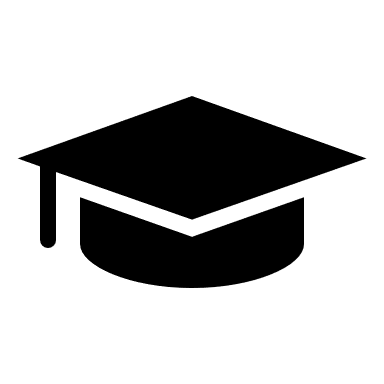 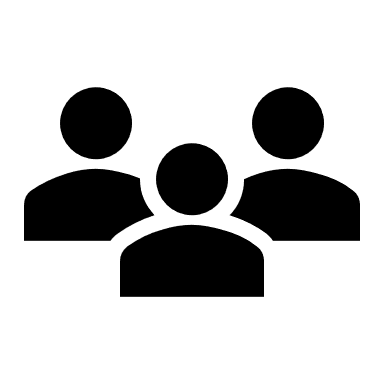 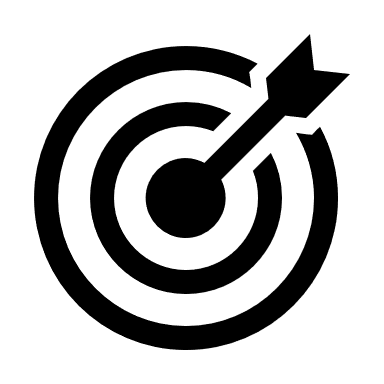 Goals
Support VSP Strategic Objectives
Provide Education and Awareness
Facilitate Purposeful Community Engagement